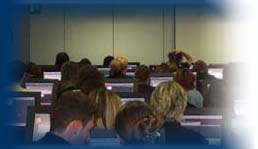 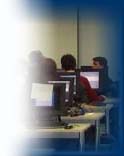 Vincoli di integritàNormalizzazione
A. Lorenzi, E. Cavalli
INFORMATICA PER ISTITUTI TECNICI TECNOLOGICI
Copyright ©  Istituto Italiano Edizioni Atlas
Integrità dei dati
2
E’ un’anomalia solo se il campo è obbligatorio
Integrità dei dati
Studenti
Scuole
Ci sono situazioni anomale che invalidano i dati
Chiave con valore nullo e chiavi duplicate
Valore di una data scorretto 
Riferimento alla scuola mancante
Riferimento a scuola inesistente
3
[Speaker Notes: Nella definizione dei concetti fondamentali del modello relazionale è già stata presentata una regola di integrità sui dati, l’integrità sull’entità o vincolo di chiave, che non consente valori nulli e valori duplicati per la chiave. Il modello relazionale possiede altre regole di integrità dei dati e, in particolare, sussistono vincoli di tupla e vincoli d’integrità referenziale.
Le tabelle in figura raccolgono le informazioni su alcuni studenti di un distretto scolastico che raggruppa diverse scuole. Gli studenti del distretto sono identificati per mezzo dell’attributo Matricola e le diverse scuole dal valore dei rispettivi codici.

Osserviamo le due tabelle Studenti e Scuole; in esse sono stati evidenziati alcuni dati che invalidano i corrispondenti record. Non è nota la scuola frequentata dallo studente di matricola 768, la data di nascita di Rossi è assurda, lo studente Bruni frequenta una scuola di codice inesistente nella tabella Scuole. All’istituto Galvani non è abbinato alcun valore della chiave e, di conseguenza, non è possibile collegarlo con gli studenti che lo frequentano.
Per prevenire situazioni di questo tipo sono state definite opportune regole di integrità dei dati 

Pagina 173 174]
Regole di integrità
Vincoli di chiave
La chiave primaria non può avere valore nullo
La chiave primaria non può essere duplicata
Vincoli di tupla
Obbligatorietà dei dati
Vincoli di dominio dei dati (specifici del problema)
Correlazione interna fra campi del singolo record      
Vincoli di Integrità referenziale
Riguarda FK di una tabella e PK della tabella correlata
L’integrità referenziale richiede che per ogni valore non nullo della chiave esterna, esista un valore corrispondente della chiave primaria nella tabella associata
4
[Speaker Notes: Per prevenire situazioni di questo tipo sono state definite opportune regole di integrità sui dati fra le quali ricordiamo la già citata integrità di chiave che impedisce la presenza di una riga con valore nullo della chiave. Si noti che è proprio questa la regola d’integrità violata in Scuole.
Il modello relazionale possiede altre regole di integrità dei dati e, in particolare, sussistono vincoli di tupla e vincoli d’integrità referenziale.
I vincoli di tupla esprimono condizioni che devono essere soddisfatte dai valori di ciascuna n-upla della relazione, indipendentemente dalle altre. La data di nascita di Rossi è un esempio di violazione di un vincolo di dominio, in quanto il valore 32-ott-94 non ricade nell’insieme delle date ammissibili. La natura del problema analizzato porta a definire i vincoli ai quali devono sottostare i dati. Per esempio, l’attributo CodScuola di Studenti, porta a concludere che tale attributo non possa assumere valori nulli per prevenire situazioni quali quella dello studente di matricola 768.
L’integrità referenziale (referential integrity) è un insieme di regole del modello relazionale che garantiscono l’integrità dei dati quando si hanno relazioni associate tra loro attraverso la chiave esterna: queste regole servono per rendere valide le associazioni tra le tabelle e per eliminare gli errori di inserimento,  cancellazione o modifica di dati collegati tra loro.
L’integrità referenziale richiede che per ogni valore non nullo della chiave esterna, esista un valore corrispondente della chiave primaria nella tabella associata.

Vedi pagine 174]
E’ un’anomalia solo se il campo è obbligatorio
Integrità referenziale
OK
Studenti
Scuole
Non si deve poter inserire una riga in Studenti con valore di CodScuola  che non compare fra quelli di Codice in Scuole
Non è possibile cancellare una scuola dalla tabella Scuole se ci sono righe nella tabella Studenti che si riferiscono ad essa
Non si possono modificare i valori di Codice o di CodScuola se sono violate le regole di integrità referenziale
5
[Speaker Notes: Per esempio, nel database relazionale formato dalle tabelle Studenti e Scuole il codice della scuola della tabella Studenti è associato alla chiave della tabella Scuole.
Studenti ( Matricola, Cognome, Nome, Nascita, CodScuola )
Scuole ( Codice, NomeScuola )
Applicare l’integrità referenziale al database significa garantire che un valore presente nella tabella Studenti per la chiave esterna CodScuola abbia un corrispondente valore di Codice in una delle righe della tabella Scuole. Bisogna inoltre impedire la cancellazione di una scuola dalla tabella Scuole se ci sono righe nella tabella Studenti che si riferiscono ad essa.
L’integrità referenziale, se applicata, non permette che si presentino situazioni come quella dello studente Bruni che è associato ad una scuola inesistente, di cancellare la riga relativa alla scuola di codice 125 per la presenza di studenti collegati, oppure di modificare il valore della chiave del liceo Dante per la medesima ragione.
Si osservi che la presenza di un valore nullo per CodScuola, come nel caso dello studente Verdi, non rappresenta una violazione all’integrità referenziale. L’integrità referenziale si limita infatti a richiedere che, se c’è un valore nella chiave esterna CodScuola, esso debba anche comparire in Codice di Scuole. La mancanza di un valore in CodScuola può essere un fatto non desiderato ma per nulla strano: significa semplicemente che non si conosce la scuola alla quale è iscritto un dato studente. Volendo evitare questa situazione bisogna richiedere che in CodScuola venga obbligatoriamente immesso un valore. A questo punto, se sono stati imposti i vincoli di ntegrità referenziale, in CodScuola ci deve essere un valore che compare anche nel campo Codice della tabella Scuole.

Vedi pagine 174 - 175]
Integrità referenziale e DBMS
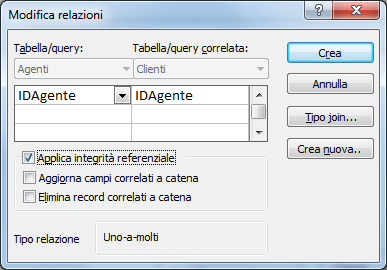 Applicando l’integrità referenziale il DBMS: 
Impedisce di immettere (o di modificare) un valore nella chiave esterna della tabella associata, se tale valore non esiste tra le chiavi della tabella primaria. È possibile invece immettere un valore nullo nella chiave esterna, per rappresentare il fatto che le righe non sono correlate.
Impedisce di eliminare una n-upla dalla tabella primaria, se esistono righe legate ad essa attraverso la chiave esterna nella tabella correlata.
Impedisce di modificare il valore alla chiave nella tabella primaria, se ad essa corrispondono righe nella tabella correlata.
6
[Speaker Notes: In generale data la Relazione1 avente come chiave l’attributo K1 e la Relazione2 con chiave esterna FK1 associata a K1, le regole dell’integrità referenziale impongono che:
Ogni valore di FK1 deve avere un valore uguale di K1 in una delle righe di Relazione1 oppure, in alternativa, il valore di FK1 è nullo.
L’applicazione dell’integrità referenziale richiede che siano fatte rispettare le seguenti regole:
• non è possibile immettere un valore nella chiave esterna della tabella associata, se tale valore non esiste tra le chiavi della tabella primaria. È possibile, comunque, immettere un valore nullo nella chiave esterna, per rappresentare il fatto che le righe non sono correlate.
• non è possibile eliminare una n-upla dalla tabella primaria, se esistono righe legate ad essa attraverso la chiave esterna nella tabella correlata.
• inoltre non si può modificare, come è ovvio, il valore alla chiave nella tabella primaria,se ad essa corrispondono righe nella tabella correlata.

Pagina 175]
Normalizzazione
7
Ridondanza e anomalie (1)
Inventario è una buona tabella? 


Il campo IndirizzoMagazzino è 
	ripetuto per ogni codice  
	magazzino in Inventario e  
     ci sono dati ridondanti 

La ridondanza spreca spazio ma, peggio, è causa di anomalie:  
Anomalia di aggiornamento
Anomalia di inserimento
Anomalia di cancellazione
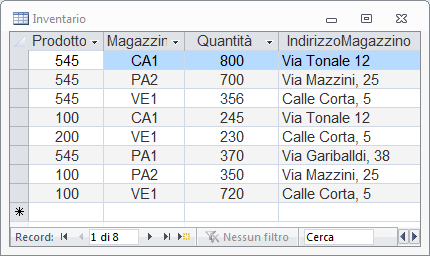 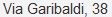 8
[Speaker Notes: La tabella Inventario contiene informazioni sulle merci presenti nei diversi negozi di una catena di supermercati distribuiti sul territorio nazionale. Dall’esame della prima riga di inventario si vede che ci sono 800 pezzi del prodotto di codice 545 nel magazzino CA1, situato in via Tonale 12, l’ultima riga evidenzia 720 unità del prodotto 100 posti in Calle Corta, sede del magazzino VE1.
La tabella Inventario non è una tabella ben organizzata: l’indirizzo di un certo magazzino viene ripetuto ogni volta che quel magazzino è referenziato tramite il codice e, pertanto, i dati nel campo IndirizzoMagazzino sono ridondanti.

La ridondanza va evitata, non solo perché viene sprecato spazio su disco ma, soprattutto, per le possibili anomalie che si possono presentare nel corso delle diverse fasi del trattamento dei dati:
• anomalia di aggiornamento: se il magazzino CA1 cambia indirizzo bisogna modificare il valore di IndirizzoMagazzino in tutte le occorrenze di CA1 di Inventario; se, per qualsiasi ragione, l’aggiornamento avviene solo in alcune delle righe interessate, i dati memorizzati sono inconsistenti;
• anomalia di cancellazione: se un magazzino si svuota vengono perse le informazioni sul suo indirizzo;
• anomalia di inserimento: quando viene aperto un nuovo magazzino, in mancanza di merci a magazzino mancano le informazioni sul suo indirizzo.

Vedi pagine   165 166]
Ridondanza e anomalie (2)
Per evitare la ridondanza si scompone la tabella originale in: 
		Inventario (Prodotto, Magazzino, Quantità)
		Negozi (CodiceMagazzino, IndirizzoMagazzino)








Le due tabelle sono ricavate per proiezione dalla tabella di partenza
La informazioni nella tabella originaria sono ricostruibili con:
	      Inventario Join Negozi per  Magazzino = CodiceMagazzino
C’è un modo sistematico per capire se una tabella è una buona tabella?
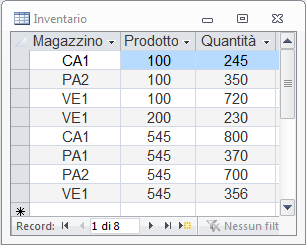 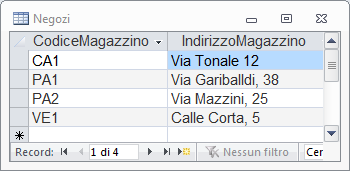 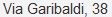 9
[Speaker Notes: Per evitare la ridondanza di IndirizzoMagazzino possiamo pensare di sostituire alla tabella Inventario una coppia di tabelle: Inventario e Negozi, descritte dagli schemi:
Inventario (Prodotto, Magazzino, Quantità)
Negozi (CodiceMagazzino, IndirizzoMagazzino)
La chiave di Inventario è formata dagli attributi Prodotto e Magazzino, in quanto il solo codice del prodotto non identifica la merce, che può essere presente in magazzini diversi. È poi evidente che la scomposizione nelle due tabelle non causa perdita di informazione, in quanto la tabella di partenza potrà essere ricostruita mediante congiunzione di Inventario su Magazzino e Negozi su CodiceMagazzino.

Vedi Pagina 166]
1NF
2NF
3NF
BCNF
4NF
5NF
Forme normali
Criteri che definiscono le condizioni che devono essere soddisfatte per evitare situazioni anomale: forme normali

1NF richieste di base per 
      il modello relazionale

2NF, 3NF, BCNF
     anomalie da
     dipendenze 
     funzionali

4NF anomalie per 
	dipendenze 
     multivalore

…

** Ci interessano: 1NF, 2NF, 3NF
10
[Speaker Notes: Sono state definiti opportuni criteri che devono essere soddisfatti dalle relazioni per evitare la ridondanza dei dati e le possibili anomalie che ne conseguono. Tali criteri definiscono le caratteristiche che devono essere soddisfatte da una relazione ben strutturata e prendono il nome di forme normali: sono di livello crescente, e sono accompagnati da algoritmi per la trasformazione di una tabella, che viola una forma normale, in un insieme di tabelle che rispettano il criterio violato. Il processo di trasformazione prende il nome di normalizzazione ed è garantita la conservazione dell’informazione.
La normalizzazione completa il processo di progettazione di un database relazionale. Dopo avere progettato il database a livello concettuale, mediante la costruzione del modello E/R dei dati, e avere derivato le conseguenti relazioni, in base alle regole viste in questa Unità di apprendimento, la normalizzazione esamina le tabelle alla ricerca di possibili incongruenze nella loro definizione.
In sostanza la normalizzazione consente di creare tabelle ben definite, che facilitano le operazioni di aggiunta, modifica e cancellazione delle informazioni, e che rendono possibili i cambiamenti nella struttura del modello con l’evolvere delle esigenze aziendali e degli utenti del database.

Ci fermiamo alla terza forma normale
Vedi Pagina 166]
Definizioni
Chiave o chiave primaria è l’insieme di uno o più attributi che identificano in modo univoco una riga della tabella
Chiave candidata è ogni insieme minimale di attributi che possono svolgere la funzione di chiave (ci possono essere molte chiavi candidate, ma una sola chiave primaria)
Attributo non-chiave è un campo che non fa parte della chiave primaria
Esempio: 
	Inventario( Numero, Prodotto, Magazzino, Quantità, IndirizzoMagazzino )
Numero è chiave candidata
{ Prodotto, Magazzino } è chiave candidata
{ Prodotto, Magazzino, Quantità } non è chiave candidata; un insieme di attributi come questo si dice superchiave
11
[Speaker Notes: Nel seguito della trattazione verranno utilizzati alcuni termini di cui si forniscono le definizioni:
• la chiave o chiave primaria è l’insieme di uno o più attributi che identificano in modo  univoco una n-upla (riga della tabella);
• la chiave candidata è ogni insieme minimale di uno o più attributi che possono svolgere la funzione di chiave (ci possono essere molte chiavi candidate, ma una sola chiave primaria);
• l’attributo non-chiave è un campo che non fa parte della chiave primaria.
Consideriamo il seguente schema relazionale che descrive la relazione Inventario, modificatarispetto alla tabella discussa in precedenza, con l’aggiunta dell’attributo NumeroInventario, che identifica univocamente ogni riga della tabella.
Inventario (NumeroInventario, Prodotto, Magazzino, Quantità, IndirizzoMagazzino)
Per le osservazioni fatte all’inizio di questo paragrafo possiamo dire che:
- NumeroInventario è una chiave candidata,
- Prodotto non è una chiave candidata e così non lo può essere Magazzino,
- l’insieme {Prodotto, Magazzino} è una chiave candidata,
- l’insieme {Prodotto, Magazzino, Quantità} non è una chiave candidata, perché contiene un sottoinsieme {Prodotto, Magazzino} che è una chiave candidata.
Il progettista della base di dati può scegliere la chiave primaria, tra le due possibili chiavi candidate, in base alle specifiche esigenze del sistema informativo che sta progettando.

Pagina 166 167]
Dipendenze funzionali (1)
Inventario( Numero, Prodotto, Magazzino, Quantità, IndirizzoMagazzino )
	Numero  ( Prodotto, Magazzino, Quantità, IndirizzoMagazzino )
	{Prodotto, Magazzino}  ( Numero, Quantità, IndirizzoMagazzino )
	Magazzino  IndirizzoMagazzino

Una chiave candidata di una relazione è determinante per ogni attributo della relazione. Viceversa un determinante per ogni attributo di una relazione, è chiave candidata per la relazione stessa.
Si ha dipendenza funzionale tra attributi quando il valore di uno o più  attributi A determina univocamente il valore di un attributo B e si indica con: A  B. Si dice che A determina funzionalmente B, o che: 
B dipende funzionalmente da A
A è un determinante per B
12
[Speaker Notes: Si ha dipendenza funzionale tra attributi quando il valore di un insieme di attributi A determina un singolo valore dell’attributo B e si indica con: A → B. Si dice anche che B dipende funzionalmente da A, o che A è un determinante per B. 
Se un attributo è chiave candidata di una relazione, allora è un determinante per ogni attributo della relazione e, viceversa, un attributo, che sia un determinante per ogni attributo di una relazione, è chiave candidata per la relazione stessa.
Nel caso della relazione Inventario: - NumeroInventario è determinante per ogni attributo di Inventario essendo una chiave candidata:
NumeroInventario → (Prodotto, Magazzino, Quantità, IndirizzoMagazzino);
- {Prodotto, Magazzino} è determinante per ogni attributo di Inventario, in quanto chiavecandidata:
{Prodotto, Magazzino} → (numero Inventario,Quantità, IndirizzoMagazzino);
- Magazzino è determinante per Indirizzo Magazzino:
Magazzino → Indirizzo Magazzino]
Dipendenze funzionali (2)
Scoprire le dipendenze funzionali non è facile! 
	Si tratta di un’attività simile alla progettazione concettuale dei dati
IDProdotto    Descrizione		
IDProdotto    Reparto		
IDProdotto    Compratore
   IDProdotto    ( Descrizione, Reparto, Compratore ) 
   Descrizione   ( IDProdotto, Reparto, Compratore )
   Compratore   Reparto
13
Dipendenze funzionali (3)
Dipendenti( Matricola, Nome, Cognome, Stipendio, CodiceCapo, NomeCapo )	
	Matricola  ( Nome, Cognome, Stipendio, CodiceCapo )
	CodiceCapo  NomeCapo 
	Matricola  NomeCapo 	transitivamente
	Matricola  ( Nome, Cognome, Stipendio, CodiceCapo, NomeCapo )
	Matricola è chiave per Dipendenti
Si ha dipendenza transitiva tra attributi quando un attributo A determina B e B determina C; si dice allora che C dipende transitivamente da A:
	A  B e B  C allora  A  C transitivamente
14
Prima Forma Normale 1NF
Prima forma normale
Tutte le righe hanno lo stesso numero di attributi e contengono informazioni di una (sola) entità
I valori delle colonne rappresentano informazioni elementari (non ci sono informazioni di gruppo) 
Tutti i valori in una colonna sono del medesimo tipo
Non ci possono essere righe duplicate, quindi ci deve essere un attributo o un insieme di attributi con la funzione di chiave primaria 
L’ordine delle colonne non è rilevante (perché le colonne hanno un’intestazione) 
L’ordine delle righe non è rilevante
15
[Speaker Notes: In particolare gli attributi devono essere informazioni non ulteriormente componibili, cioè non devono avere sottoattributi, né essere gruppi di attributi ripetuti. Per esempio, nella relazione:
Dipendenti (Matricola, Cognome, Nome, Indirizzo, FamiliariACarico)
l’attributo FamiliariACarico non è elementare, in quanto è costituito da un gruppo di attributi ripetuti dello stesso tipo (i nomi dei familiari). La relazione non è in prima forma normale. La relazione può essere opportunamente convertita in due tabelle:
Dipendenti (Matricola, Cognome, Nome, Indirizzo)
Familiari (CodiceFam, CognomeFam, NomeFam, MatricolaDip)
In questo modo vengono individuati due oggetti distinti, Dipendente e Familiare, fornendo una rappresentazione più precisa della realtà: inoltre risulta più facile aggiungere eventuali nuovi attributi (per esempio, età, sesso, grado di parentela alla relazione Familiari). Anche l’inserimento di un nuovo figlio a carico del dipendente diventa semplice, in quanto viene aggiunta una riga alla tabella Familiari, senza modificare la struttura delle relazioni; inoltre possiamo comunque ritrovare le informazioni sul capofamiglia attraverso un’operazione di congiunzione tra la relazione Dipendenti e la relazione Familiari sull’attributo comune matricola del dipendente.
Le forme normali superiori alla prima vengono introdotte per eliminare problemi durante le operazioni di aggiornamento o di cancellazione, evitando l’inconsistenza o la perdita indesiderata di dati.

Pagina 168]
Seconda Forma Normale 2NF
Inventario (Prodotto, Magazzino, Quantità, IndirizzoMagazzino)
	{Prodotto, Magazzino} è chiave per Inventario	
	Magazzino  IndirizzoMagazzino   	

	1) Si costruisce una tabella con gli attributi di 
	    Magazzini ( Magazzino, IndirizzoMagazzino )
	
	2) Si costruisce una seconda tabella con gli attributi di Inventario togliendo
	    quelli di  e integrati con l’attributo Magazzino per avere un collegamento 
	    con Magazzini
	    Inventario1 ( Prodotto, Magazzino, Quantità )
Una relazione è in seconda forma normale (2FN) quando è in prima forma normale e tutti i suoi attributi non-chiave dipendono dall’intera chiave e non da una parte della chiave
Violazione alla 2NF
16
[Speaker Notes: Una relazione è in seconda forma normale (2FN) quando è in prima forma normale e tutti i suoi attributi non-chiave dipendono dall’intera chiave, cioè non possiede attributi che dipendono soltanto da una parte della chiave. La seconda forma normale elimina la dipendenza parziale degli attributi dalla chiave e riguarda il caso di relazioni con chiavi composte, cioè formate da più attributi.
La relazione Inventario definita dallo schema:
Inventario (Prodotto, Magazzino, Quantità, IndirizzoMagazzino)
non è in seconda forma normale; infatti l’attributo IndirizzoMagazzino dipende funzionalmente dall’attributo Magazzino, che rappresenta una porzione di chiave e non l’intera chiave. La soluzione, come abbiamo visto, consiste nel costruire nuove relazioni, togliendo dalla relazione di partenza gli attributi che dipendono solo parzialmente dalla chiave primaria.
La scomposizione inizia costruendo uno schema di relazione che comprende tutti gli attributi presenti nella dipendenza funzionale che viola la seconda forma normale, il determinante della dipendenza funzionale diventa quindi la chiave della nuova relazione:
Magazzino → IndirizzoMagazzino
R1 (Magazzino, IndirizzoMagazzino)
Il passo successivo consiste nel costruire una seconda relazione R2 composta dagli attributi dello schema di partenza privato dell’attributo che dipende parzialmente dalla chiave.
R2 (Prodotto, Magazzino, Quantità)
Il procedimento viene iterato sino a che tutte le relazioni sono in seconda forma normale (2FN), cioè non ci sono attributi non-chiave che dipendono funzionalmente solo da una parte della chiave.
Nel caso discusso in precedenza sono state costruite le due nuove relazioni Inventario e Negozi, ottenute con la proiezione della relazione di partenza sugli attributi degli schemi R2 (Inventario) e, rispettivamente, R1 (Negozi).

Vedi  pagine: 169]
Algoritmo di scomposizione
Algoritmo di scomposizione di una relazione T
1.  Si identificano tutte le dipendenze funzionali e le chiavi candidate di T
2.  Se c’è una dipendenza funzionale che viola le regole di normalizzazione:
	a. si costruisce una nuova tabella con tutti gli attributi della dipendenza        
 	    funzionale considerata
	b. il determinante della dipendenza funzionale è la chiave primaria della 
	    tabella definita in a.  
	c. si costruisce una seconda tabella rimuovendo dalla tabella di 
	    partenza tutti gli attributi che sono determinati dalla dipendenza 
	    funzionale in esame
3.  Si ripete il passo 2. sino a che non ci sono più violazioni alle regole di normalizzazione
17
[Speaker Notes: La normalizzazione è un procedimento algoritmico semplice e definito con precisione e quindi, almeno in apparenza, di semplice attuazione. In realtà nasconde un’insidia. L’algoritmo di scomposizione è eseguibile in modo automatico solo dopo avere completato il punto 1 del processo, ovvero dopo avere individuato tutte le dipendenze funzionali nella tabella da normalizzare.
Questo passo, che non è automatizzabile, richiede una precisa conoscenza della realtà che la tabella vuole modellare e rappresenta un problema di complessità paragonabile a quella che si incontra nella costruzione del modello concettuale dei dati.]
Esempio di scomposizione 2NF
Inventario (Prodotto, Magazzino, Qta, NomeProdotto, IndirizzoMagazzino)
	
	Dipendenze funzionali:
	1. {Prodotto, Magazzino}  (Qta, NomeProdotto, IndirizzoMagazzino)
	2. Prodotto  NomeProdotto	         
	3. Magazzino  IndirizzoMagazzino   
	    {Prodotto, Magazzino} è chiave per Inventario
	 Prodotti ( Prodotto, NomeProdotto ) 	         	
	 Inventario1 ( Prodotto, Magazzino, Qta, IndirizzoMagazzino )
 Magazzini ( Magazzino, IndirizzoMagazzino )
	 Inventario2 ( Prodotto, Magazzino, Qta )

	 Prodotti ( Prodotto, NomeProdotto )
	 Magazzini ( Magazzino, IndirizzoMagazzino )
	 Inventario2 ( Prodotto, Magazzino, Qta )
Violazioni alla 2NF
Finito?
18
[Speaker Notes: Si consideri la relazione R il cui schema è una variante di quello di Inventario: 
R (Prodotto, Magazzino, Qta, NomeProdotto, IndirizzoMagazzino )
In R valgono le seguenti dipendenze funzionali:
1. {Prodotto, Magazzino} → (Qta, Nome Prodotto, IndirizzoMagazzino)
2. Prodotto → Nome Prodotto
3. Magazzino → IndirizzoMagazzino
Si osserva che: { Prodotto, Magazzino} è una chiave di R in quanto, per effetto della dipendenza funzionale 1, è un determinate per tutti gli attributi di R e che, inoltre, R non è in 2FN a causa della dipendenza funzionale 2, in quanto NomeProdotto dipende solo parzialmente dalla chiave e non dall’intera chiave. Si osserva che anche la dipendenza funzionale 3 rappresenta una violazione alla 2FN, perché l’attributo Magazzino, che non è l’intera chiave di R, è determinante di IndirizzoMagazzino.
Il processo di normalizzazione inizia considerando una delle dipendenze funzionali che violano le regole della normalizzazione: scegliamo la dipendenza funzionale 2. Si costruisce una tabella R1 con tutti gli attributi della dipendenza funzionale 2, secondo la quale Prodotto è chiave per R1. Da R si rimuovono poi tutti gli attributi che sono determinati funzionalmente da Prodotto, cioè il solo attributo NomeProdotto. Si ottengono così le relazioni: 
R1 (Prodotto, NomeProdotto)
R (Prodotto, Magazzino, Qta, IndirizzoMagazzino)
Il processo di normalizzazione prosegue considerando la dipendenza funzionale 3, per effetto della quale R non è in 2FN. Procedendo come al passo precedente R si scompone in: 
R2 (Magazzino, IndirizzoMagazzino)
R (Prodotto, Magazzino, Qta)
Complessivamente la relazione di partenza:
R (Prodotto, Magazzino, Qta, NomeProdotto, IndirizzoMagazzino )
è stata scomposta in:
R1 (Prodotto, NomeProdotto )
R2 (Magazzino, IndirizzoMagazzino)
R (Prodotto, Magazzino, Qta)

Vedi  pagine: 170]
Terza Forma Normale 3NF
Studenti ( Nome, Scuola, TelefonoScuola)
	
	Dipendenze funzionali:
	1. Nome ( Scuola, TelefonoScuola )
	2. Scuola  TelefonoScuola    
	
	Nome è chiave per Studenti

 	Scuole ( Scuola, TelefonoScuola )	
     Studenti1 ( Nome, Scuola )
Una relazione è in terza forma normale (3FN) quando è in seconda forma normale e tutti gli attributi non-chiave dipendono direttamente dalla chiave, quindi non hanno dipendenze transitive dalla chiave
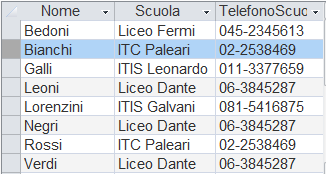 Violazione alla 3NF
19
[Speaker Notes: Per esempio si consideri la gestione anagrafica di un’associazione di studenti di scuole diverse. Le informazioni più importanti sono rappresentate con la seguente relazione:
Studenti (Nome, Scuola, TelefonoScuola)
Applichiamo l’algoritmo di scomposizione alla relazione Studenti. Nella tabella in esame valgono
le seguenti dipendenze funzionali:
1. Nome → (Scuola, telefono Scuola)
2. Scuola → TelefonoScuola
La dipendenza funzionale 2 è evidente: nota la scuola è perfettamente definito il valore dell’attributo con il numero di telefono. La dipendenza funzionale 1. è basata sul fatto che partendo dal nome di uno studente se ne conosce la scuola di appartenenza e quindi (transitivamente) anche il relativo numero di telefono. La dipendenza funzionale 1 conferma il fatto che l’attributo Nome sia una chiave per Studenti. La relazione Studenti non è in terza forma normale a causa della seconda dipendenza funzionale, in quanto l’attributo TelefonoScuola dipende transitivamente (e non direttamente) da una chiave (Nome). In modo analogo a quanto visto per la seconda forma normale, anche in questo caso si possono avere anomalie nell’aggiornamento e inconsistenza dei dati per il fatto che il telefono della scuola è ripetuto per ogni studente appartenente a quella scuola. 
La normalizzazione in 3FN si ottiene applicando l’algoritmo di scomposizione. Identificata la dipendenza funzionale che viola le regole di normalizzazione si costruisce una relazione con tutti gli attributi della dipendenza funzionale in esame, cioè la dipendenza funzionale 2, e con chiave Scuola:
Istituti (Scuola, TelefonoScuola)
E una seconda relazione è ottenuta eliminando da Studenti l’unico attributo determinato da Scuola, cioè TelefonoScuola.
Studenti (Nome, Scuola)
Il procedimento termina perchè non ci sono altre dipendenze funzionali che violano le regole di normalizzazione. Si osservi che nella tabella Studenti normalizzata l’attributo Scuola è una chiave esterna associata alla chiave primaria della di Istituti. Sulla base di questa osservazione è possibile descrivere il l’algoritmo di scomposizione in modo differente: costruito uno schema di relazione con tutti gli attributi della dipendenza funzionale che viola le regole di normalizzazione,si costruisce un secondo schema di tabellla eliminando dallo schema di partenza tutti gli attributi della dipendenza funzionale, ma aggiungendo agli attributi rimasti, come chiave esterna, il determinante delle dipendenza funzionale. In ogni caso si è scomposto lo schema della relazione di partenza nella coppia di relazioni:
Vedi  pagine: 171 172]
Esempio di scomposizione 3NF
Dipendenti (Matr, Cognome, Nome, CodRep, NomeRep, CodCittà, NomeCittà)	
	Dipendenze funzionali:
	1. Matr  ( Cognome, Nome, CodRep, NomeRep, CodCittà, NomeCittà )
	2. CodRep  NomeRep	
	3. CodCittà  NomeCittà	
	    Matr è chiave per Dipendenti
	 Reparti ( CodRep, NomeRep ) 	         	
	 Dipendenti1 ( Matr, Cognome, Nome, CodRep, CodCittà, NomeCittà )
 Città( CodCittà, NomeCittà )
	 Dipendenti2 ( Matr, Cognome, Nome, CodRep, CodCittà )

	 Reparti ( CodRep, NomeRep ) 		
	 Città( CodCittà, NomeCittà ) 
	 Dipendenti2 ( Matr, Cognome, Nome, CodRep, CodCittà )
Violazioni alla 3NF
Finito?
20
[Speaker Notes: Come ulteriore esempio si consideri la tabella Dipendenti di schema:
Dipendenti(Matricola, Cognome, Nome, CodReparto, NomeReparto, CodiceCittà, NomeCittà)
dove si suppongono valide le seguenti dipendenze funzionali:
1. Matricola → (Cognome, Nome, CodReparto, NomeReparto, CodiceCittà, NomeCittà)
2. CodReparto → NomeReparto
3. CodiceCittà → NomeCittà
In base alla dipendenza funzionale 1 si può affermare che Matricola è una chiave per Dipendenti, mentre le dipendenze funzionali 2 e 3 sono indicative di due violazioni alla 3FN perché sia NomeReparto che NomeCittà dipendono transitivamente, e non direttamente, da una chiave. Applichiamo l’algoritmo di scomposizione alla relazione Dipendenti partendo dalla dipendenza funzionale 2, ottenendo:
Reparti (CodReparto, Nome Reparto)
Dipendenti (Matricola, Cognome, Nome, CodReparto, CodiceCittà, NomeCittà)
Il nuovo schema di Dipendenti non è ancora in 3FN a causa delle dipendenza funzionale 3. L’ulteriore scomposizione di Dipendenti produce uno schema di relazione di nome Città e la versione finale dello schema di Dipendenti:
Reparti (CodReparto, Nome Reparto)
Città (CodiceCittà, NomeCittà)
Dipendenti (Matricola, Cognome, Nome, CodReparto, CodiceCittà)
Il procedimento termina perché non ci sono più dipendenze funzionali che violano le regole di normalizzazione.

Vedi  pagine: 173]